Running a digital collection day in 4 steps
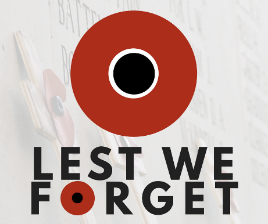 Stuart Lee
Ylva Berglund Prytz
ww1collections@it.ox.ac.uk
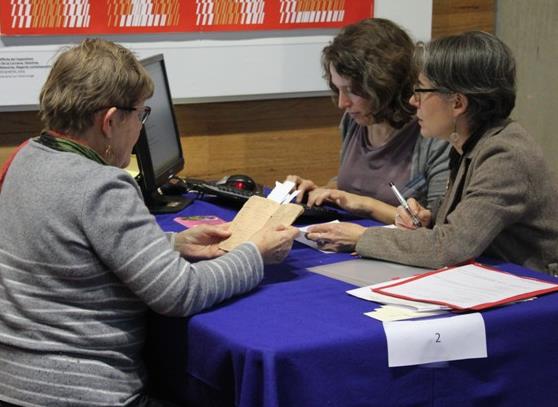 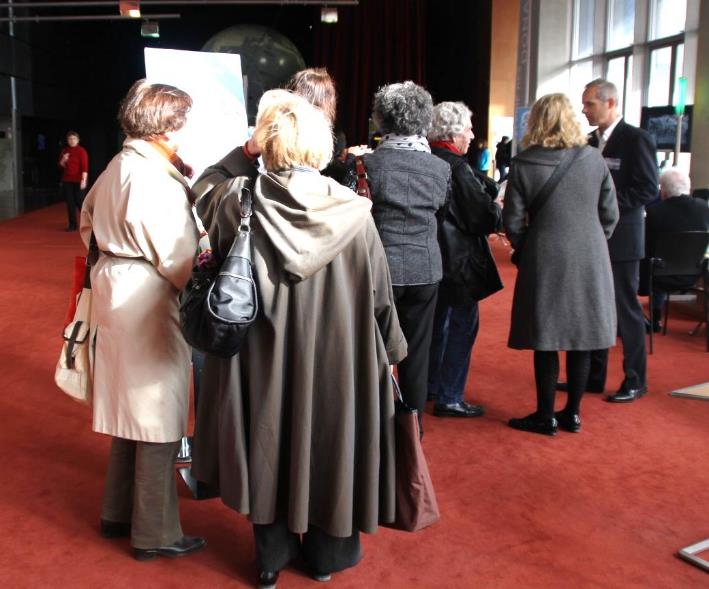 2. Interview & Record ‘story’
1. Welcome people
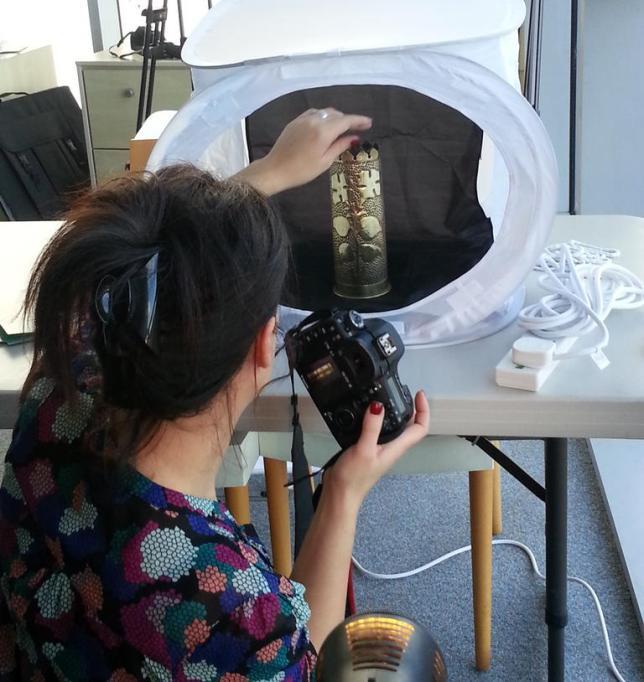 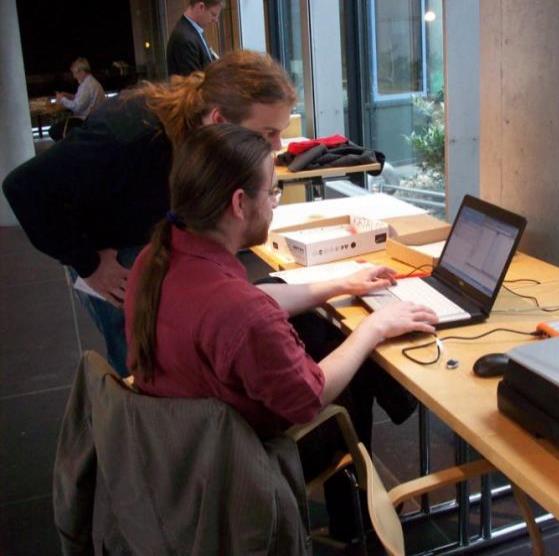 4. Upload to website
3. Digitise objects
RunCoCo, University of Oxford
[Speaker Notes: Quick overview. What is a roadshow?]
Or …
After the day (?)
On the day
RunCoCo, University of Oxford
Video: What is a digital collection day?
RunCoCo, University of Oxford
THINK: BBC’s Antiques Roadshow with digital cameras!
RunCoCo, University of Oxford
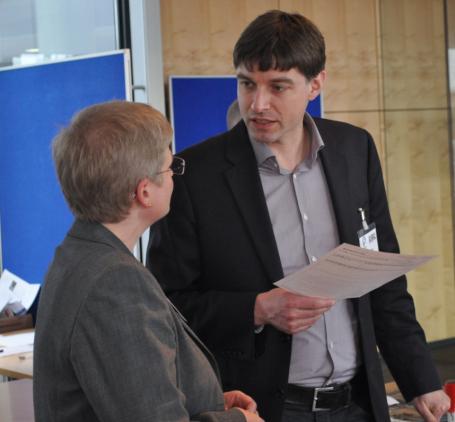 1. WELCOME DESK
First stop for visitor
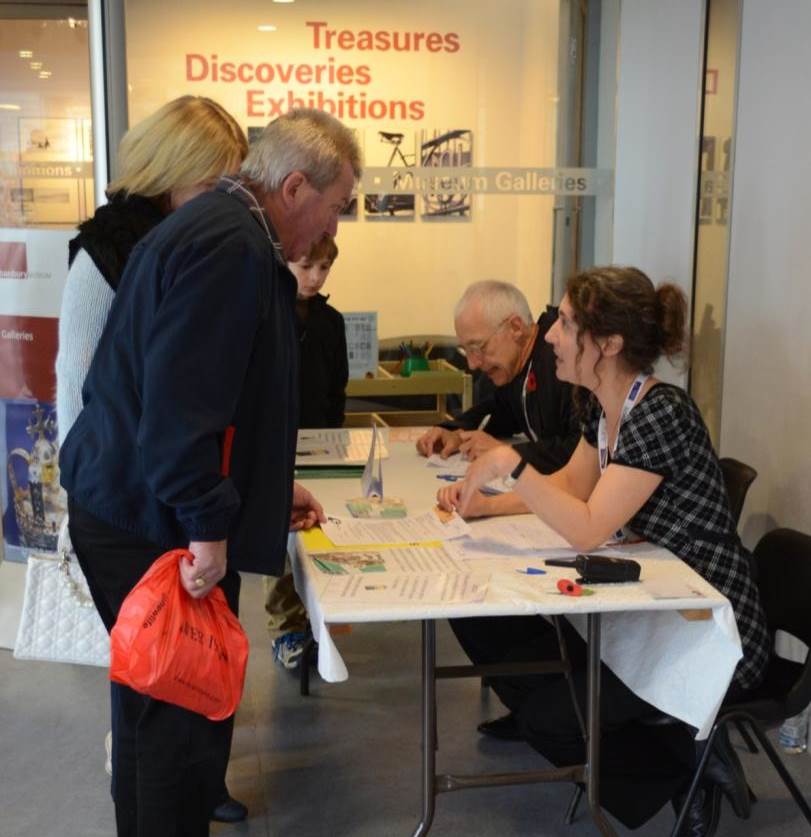 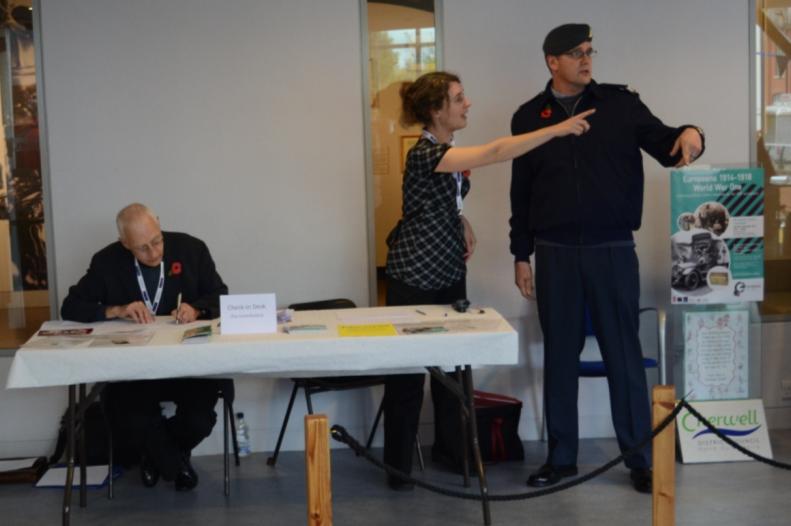 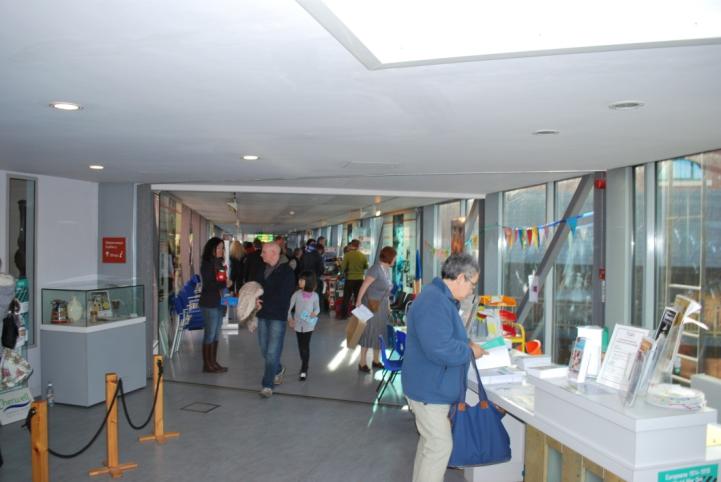 Welcome
RunCoCo, University of Oxford
Welcome Desk: What does it do?
Collects basic information
Signs permissions form
Organise and manage queue, waiting area, tea …

Who do you need?
Desk staff
‘Meet and greet’
Queue manager/MC
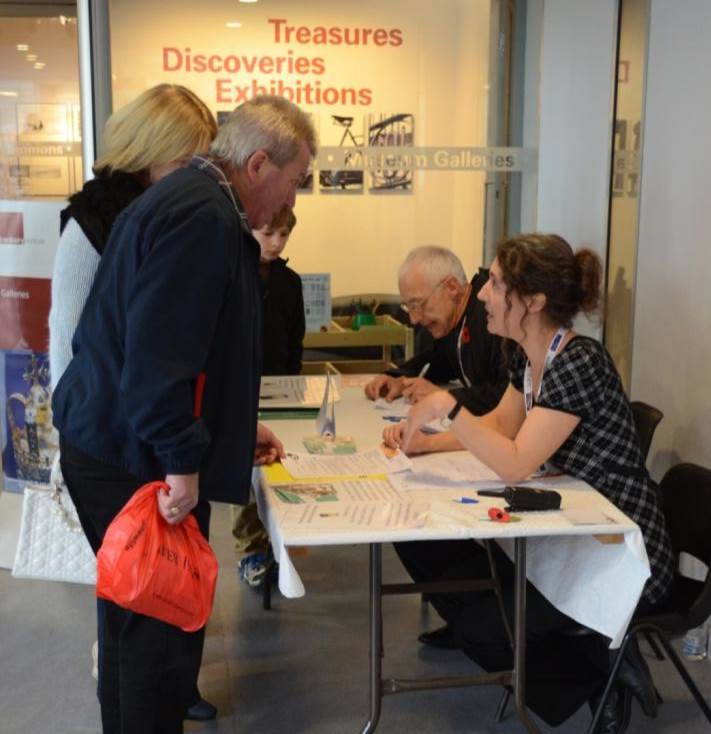 Welcome
RunCoCo, University of Oxford
What is the permissions form?
A form the contributor needs to sign agreeing they:
have the right to share the material they have brought in
are happy for others to see and re-use the digital version 
as long as they say where it came from (‘attribution’)
Welcome
RunCoCo, University of Oxford
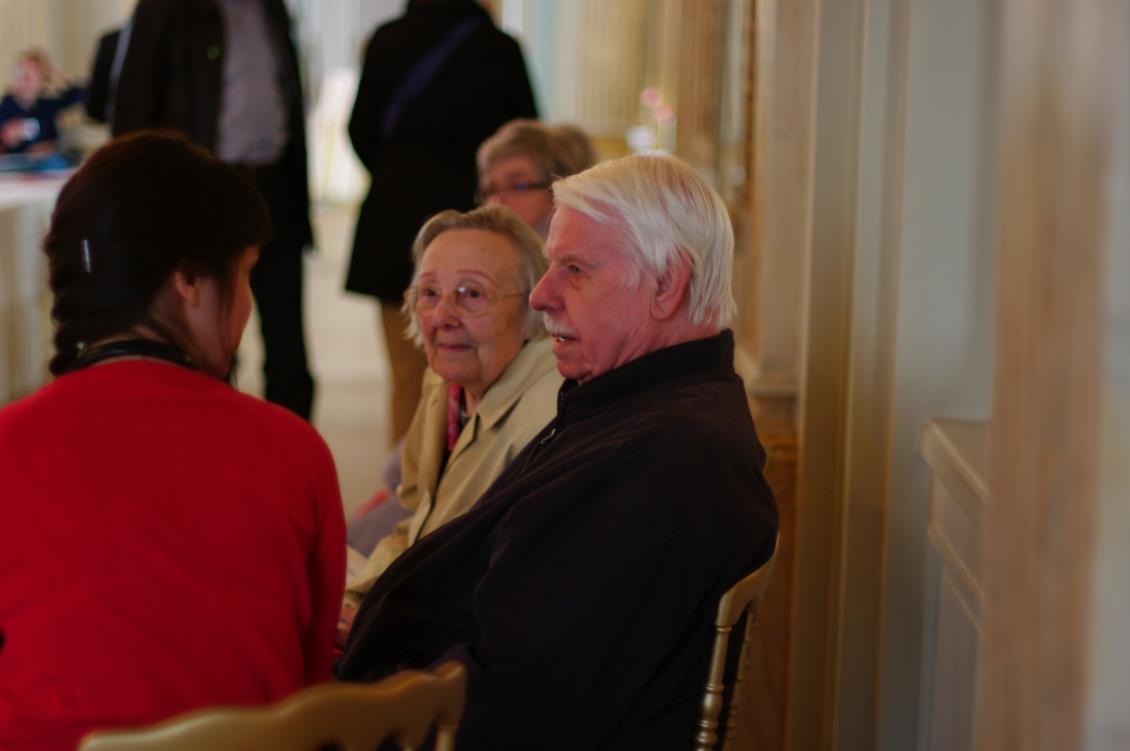 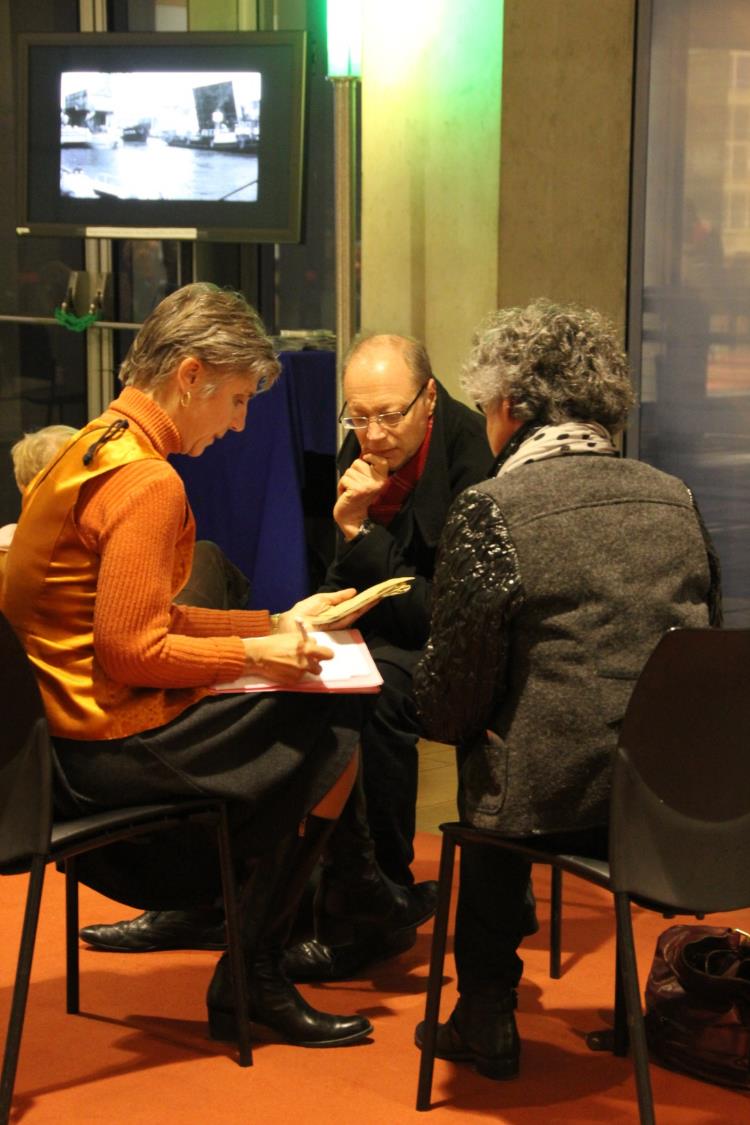 “MEET AND GREETERS”- help with the form- answer questions- keep people happy
Welcome
RunCoCo, University of Oxford
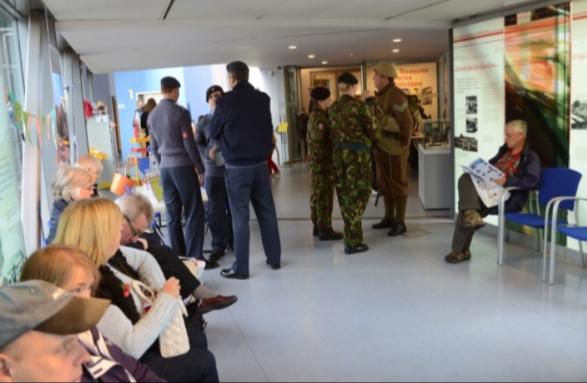 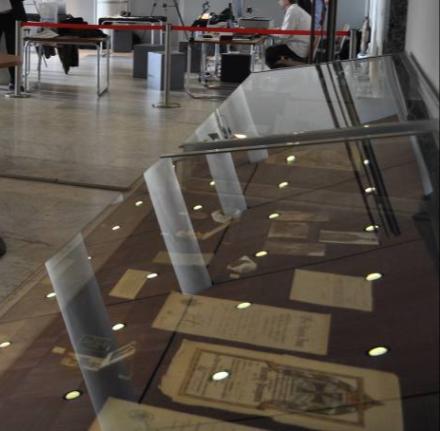 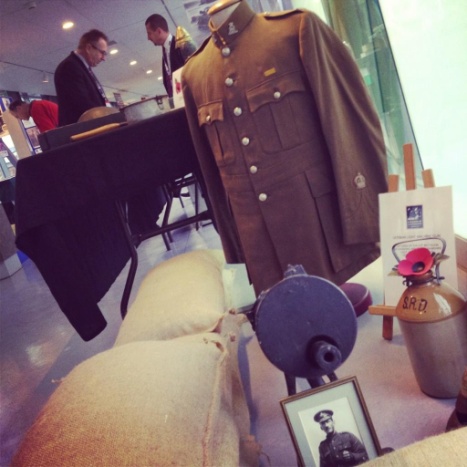 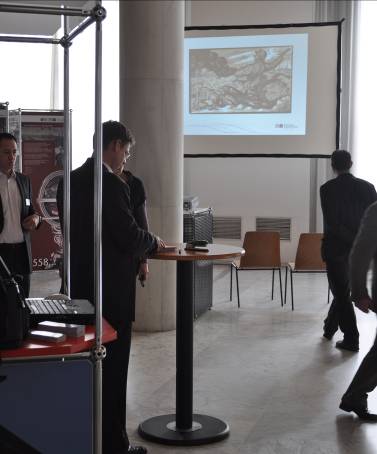 Public areas
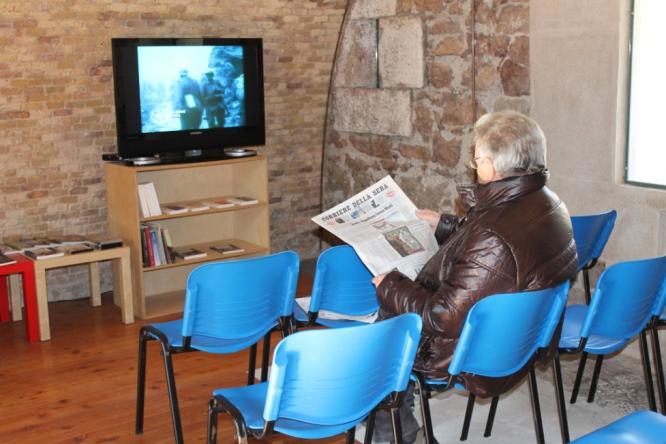 D
RunCoCo, University of Oxford
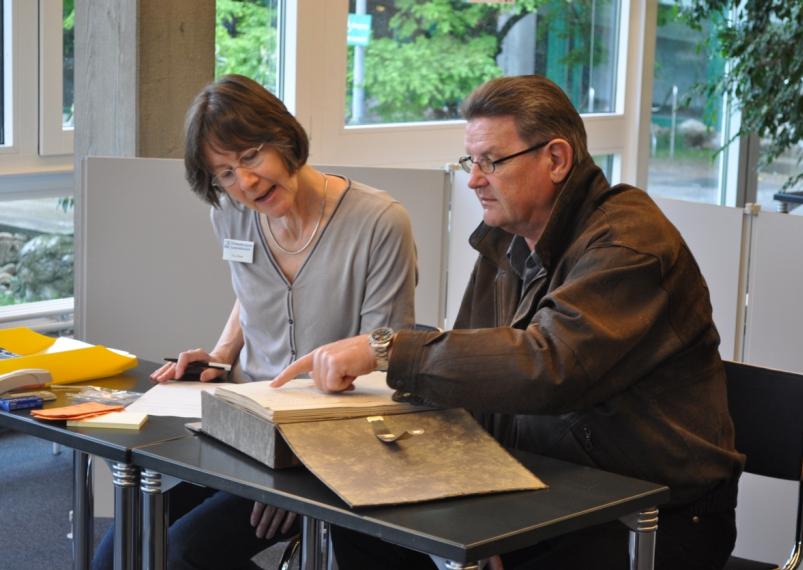 Welcome desk then takes visitor to
2. INTERVIEW
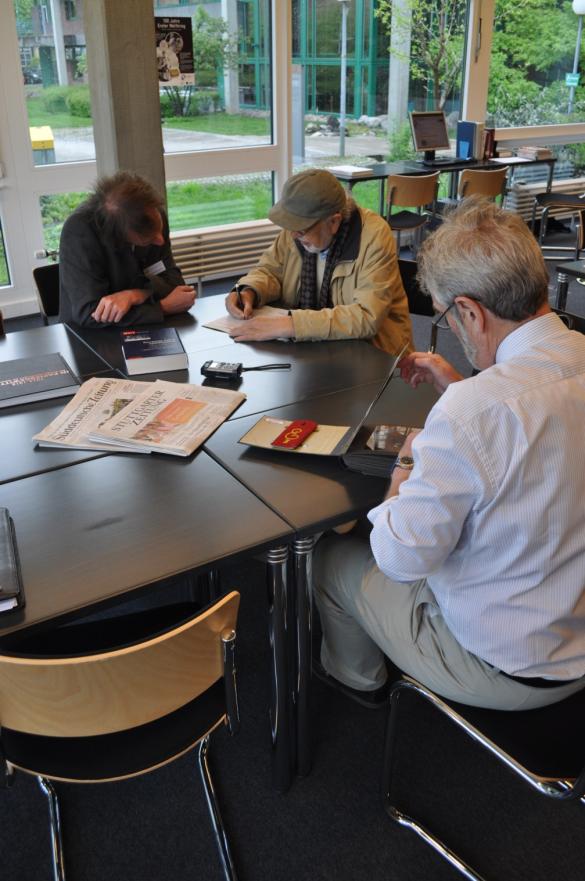 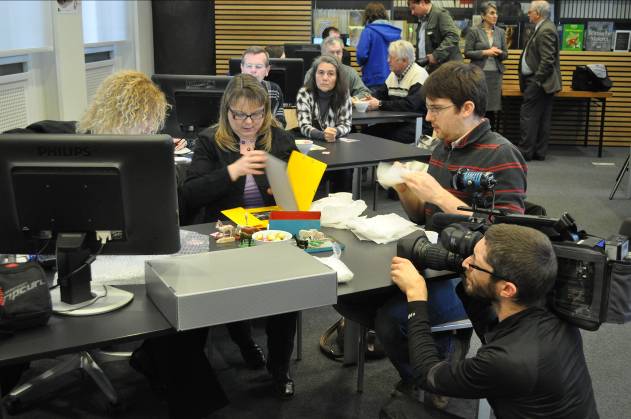 Interview
RunCoCo, University of Oxford
Who do you need?
Interviewer
‘Scribe’
(Subject expert)
Interview: What happens?
Check permission form
Record story and information
Selects key items
‘Label’ all objects
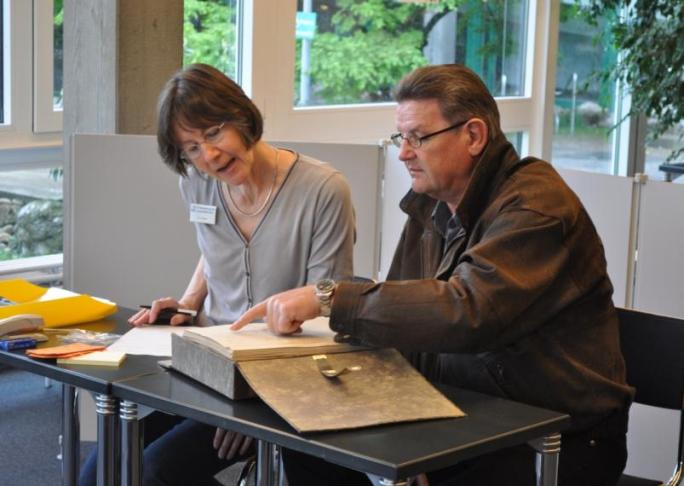 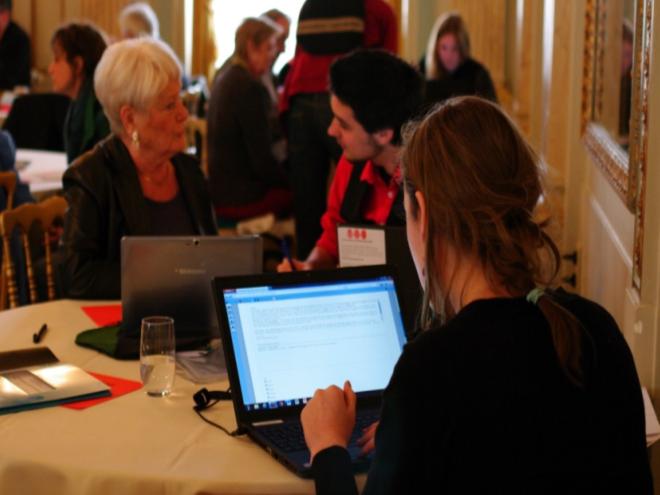 Interview
RunCoCo, University of Oxford
Interviewer talks to contributor and scribe records details (write down or type in)
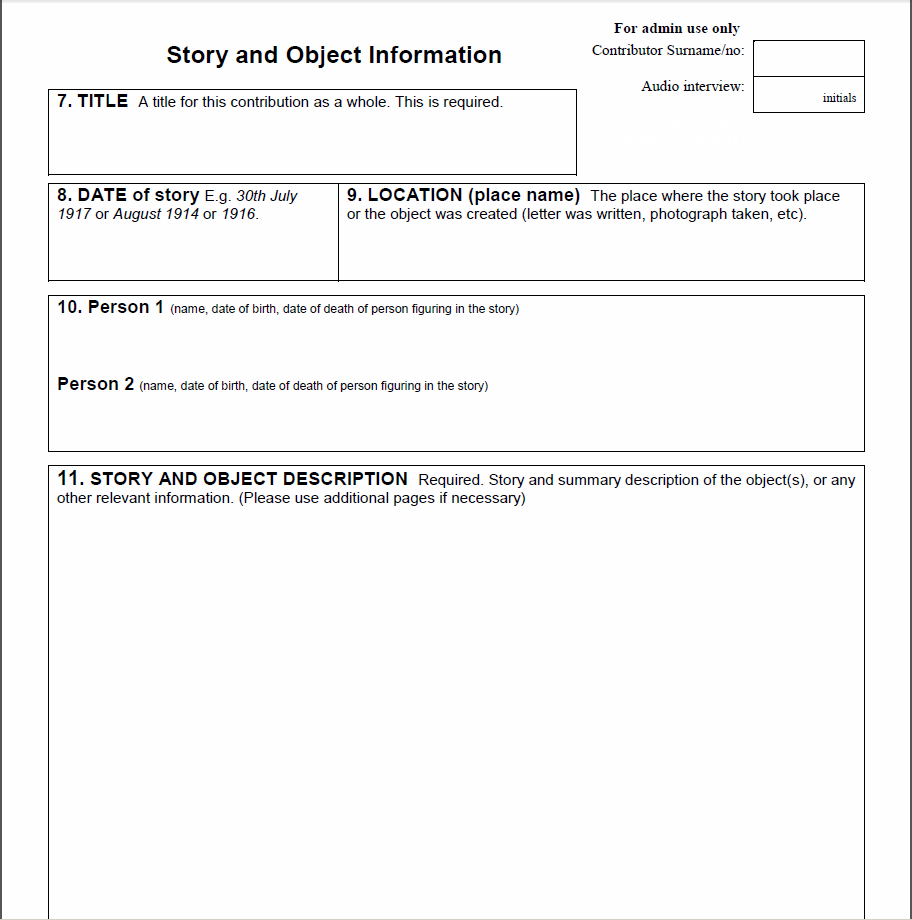 A Stretcher-bearer at Gallipoli
April 1915
Gallipoli
Ltn Joe Smith (1894-1970)
Ltn Smith did this and this happened and this is how we know and how the objects ended up where they are…
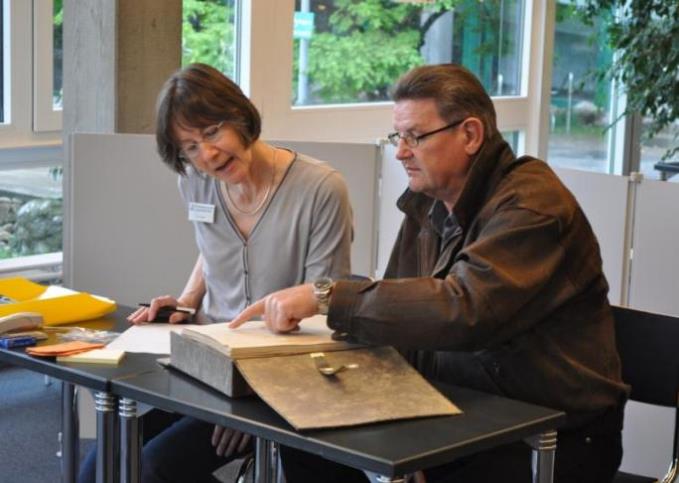 Interview
RunCoCo, University of Oxford
THE STORY
Anything relevant to period of WW1
About person, event, place, object
Extract ‘story’
Record related information
Names, dates, places
Relationship to contributor
Other information
Write readable prose (possibly later)
Interview
RunCoCo, University of Oxford
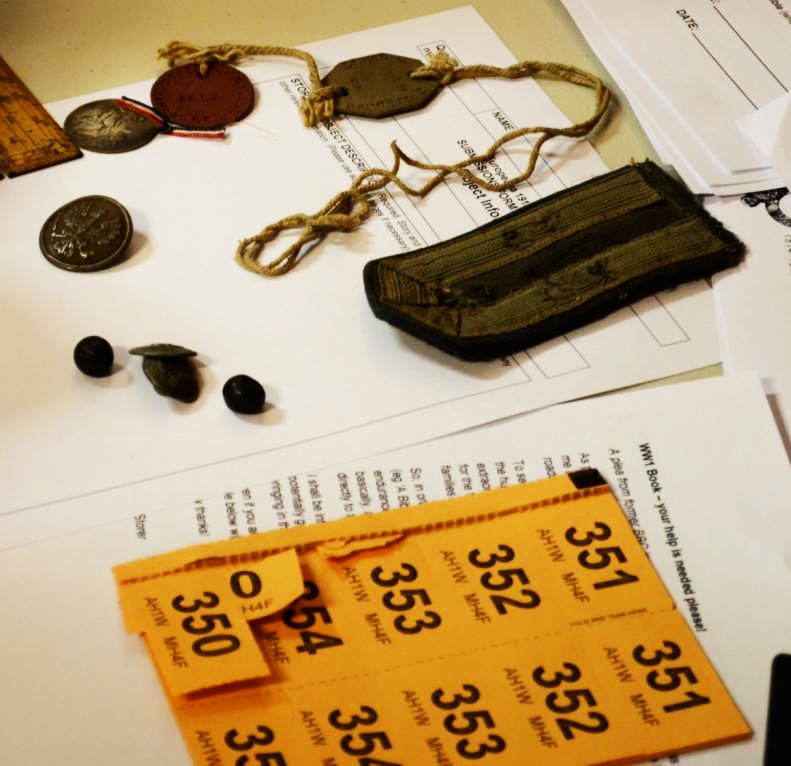 THE OBJECTS

Interviewer gives each object/set of objects one number.
351 : Three buttons
352 : Medal
353 : Dog tags
354 : 10 postcards
Interview
RunCoCo, University of Oxford
Each object is described (on paper or computer) ….
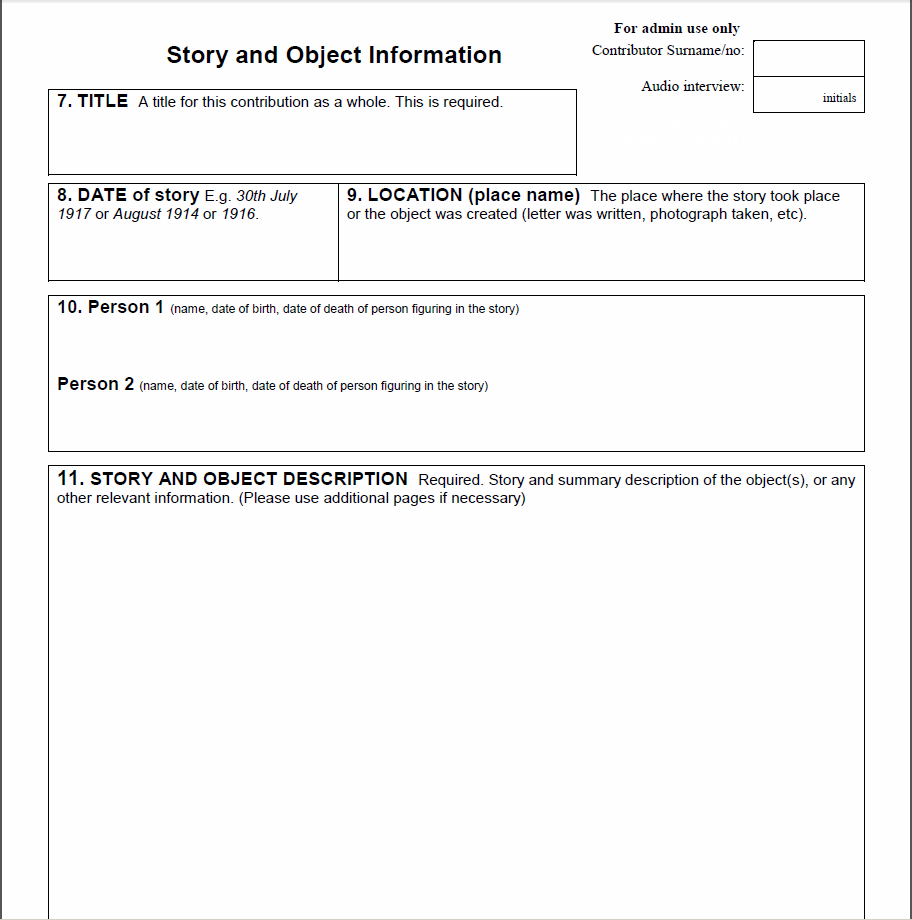 A Stretcher-bearer at Gallipoli
April 1915
Gallipoli
Ltn Joe Smith (1894-1970)
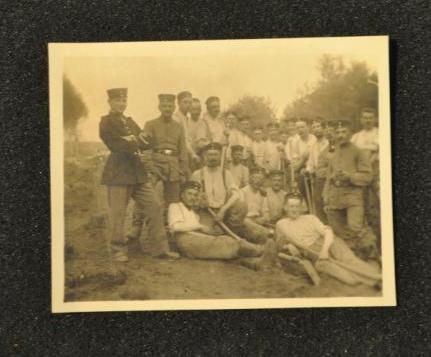 Ltn Smith did this and this happened and this is how we know and how the objects ended up where they are…
OBJECTS:
	Group photo of Ltn Smith and friends
	Dogtag on string, belonged to Smith
	Five letters from Smith to his sister
Interview
RunCoCo, University of Oxford
… and recorded on object list (one list/contributor)
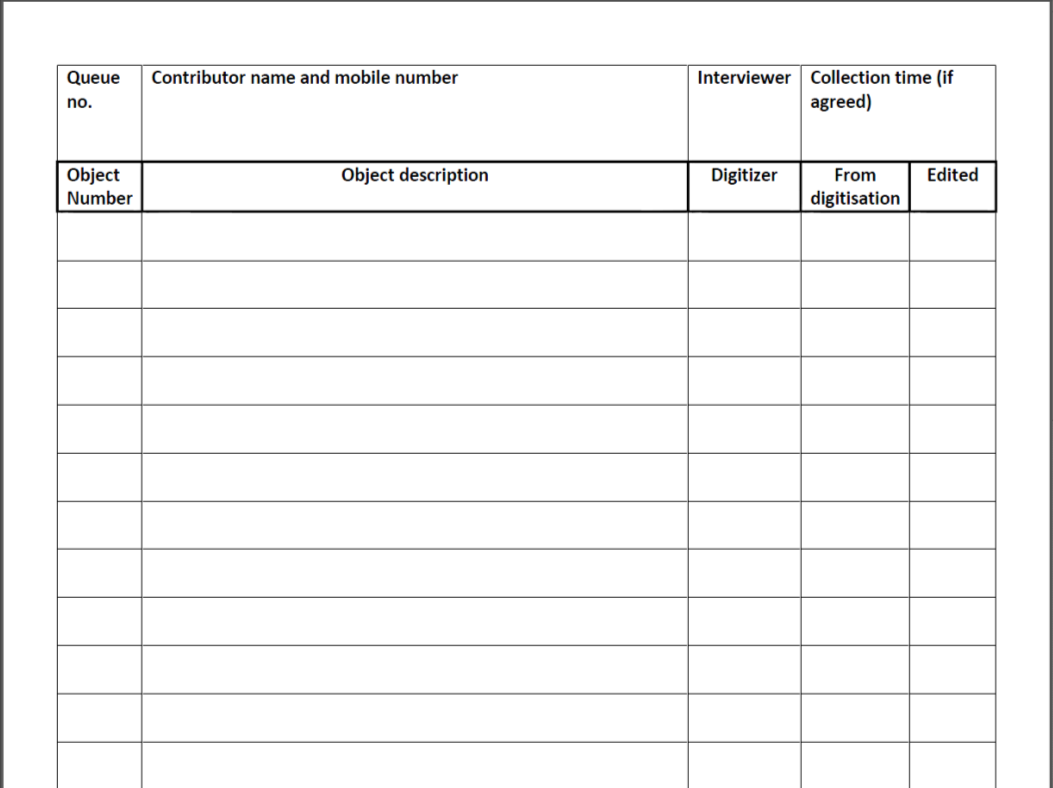 28    John Smith    0791 1234 5678      ABC
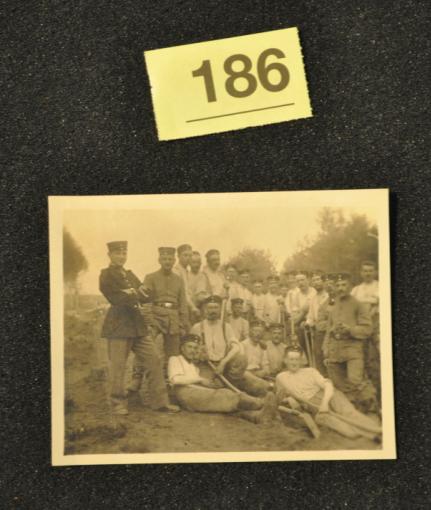 Group photo
  Dog tag
  Letters (5)
Object number
Interview
RunCoCo, University of Oxford
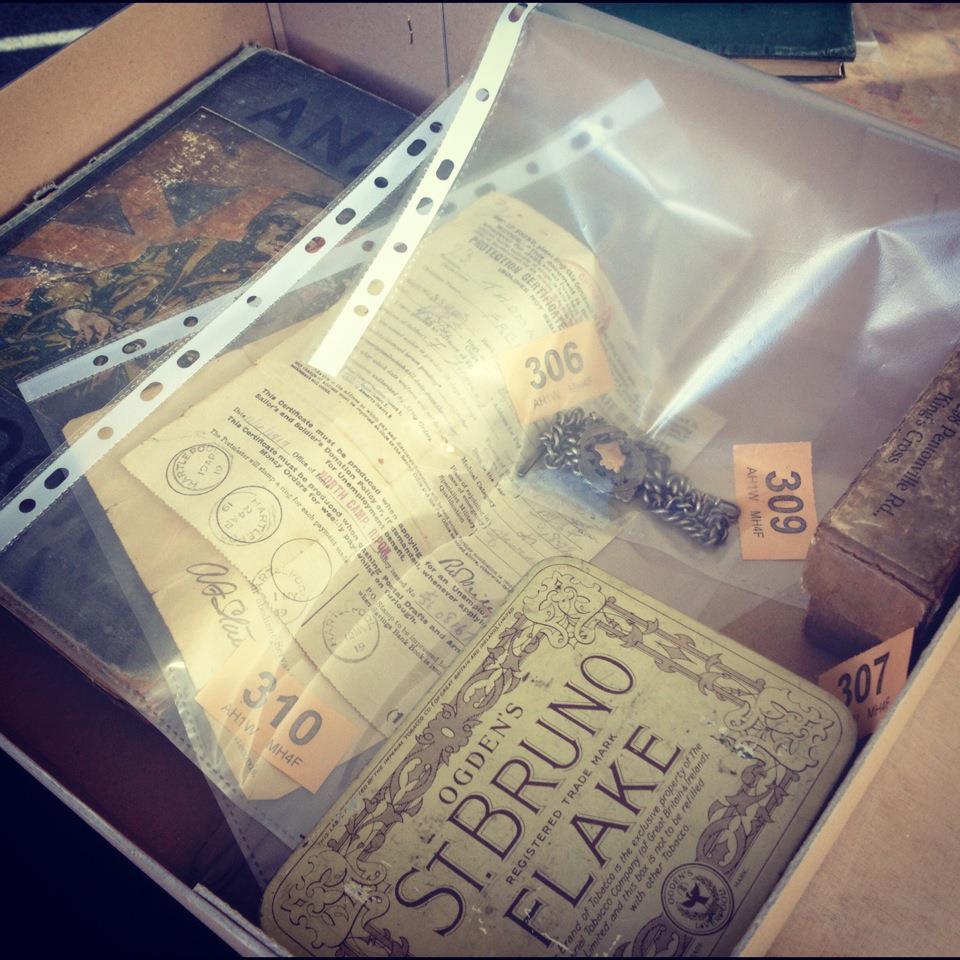 Each object is placed with its number in folder, or similar, and all put in box/tray.

Keep objects  and list together (one box and list per owner).
Interview
RunCoCo, University of Oxford
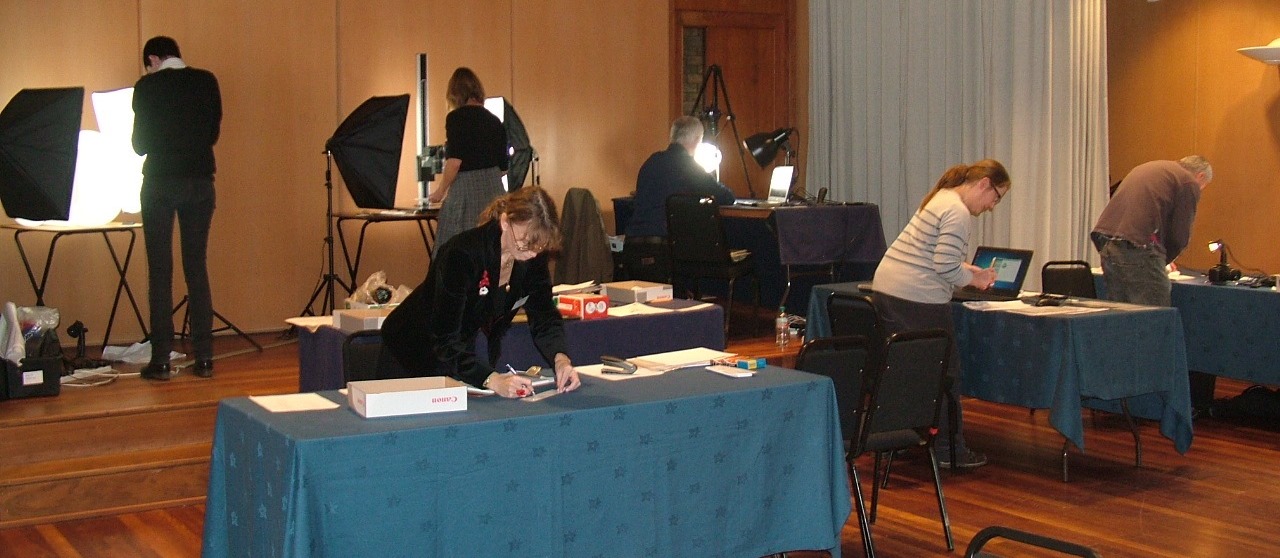 Interviewer then takes objects and paperwork for
3. DIGITISATION
(Digitisation Desk and Digitisation Stations)
Digitisation
RunCoCo, University of Oxford
Digitisation Desk: What happens?
Check in objects 
Hand to digitisers
Digitise 
Check out/ Return to owner
(Back up memory cards)
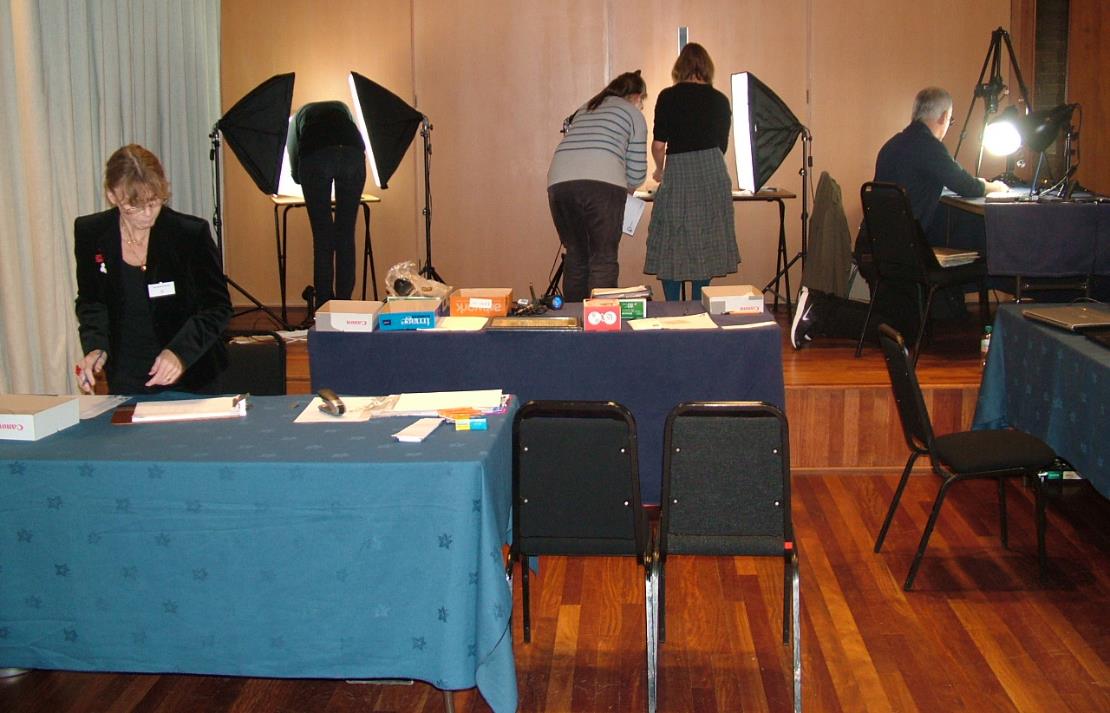 Who do you need?
Check-in/out
Helper
Co-ordinator
(Back-up)
Digitisation
RunCoCo, University of Oxford
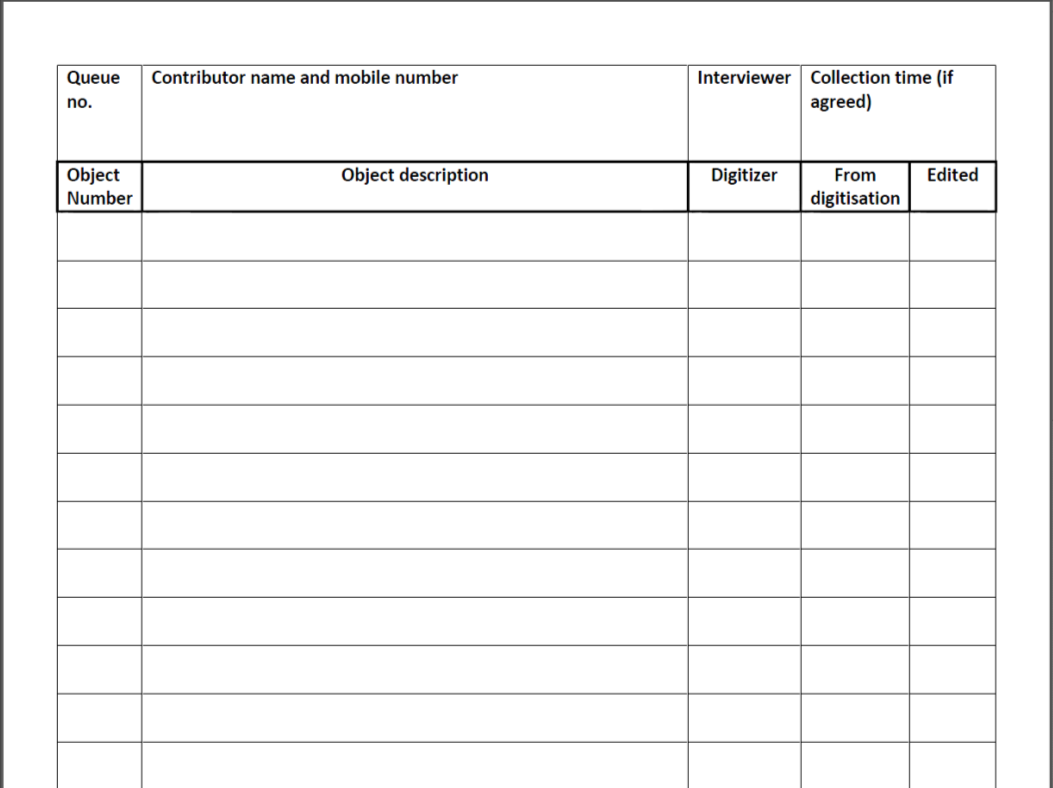 28    John Smith    0791 1234 5678              ABC
Group photo
   Dog tag
   Letters (5)
Scan 1
Cam 1
Cam 2
Desk staff or digitiser makes note on list about where objects are being digitised
Digitisation
RunCoCo, University of Oxford
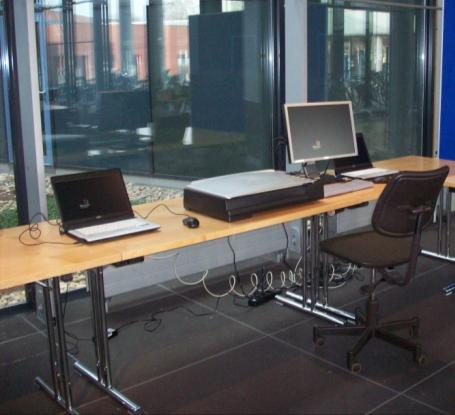 Digitisation Station(s): What do they do?
Take digital image of objects
Back up memory cards
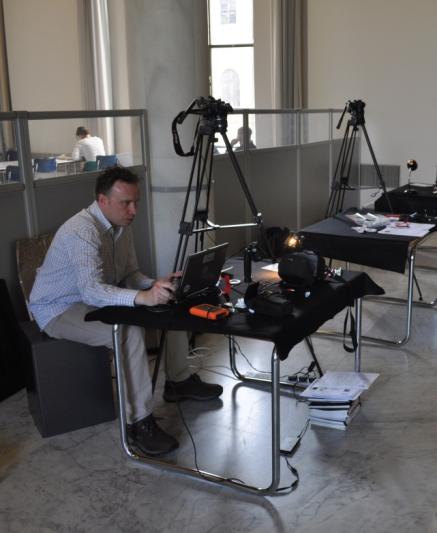 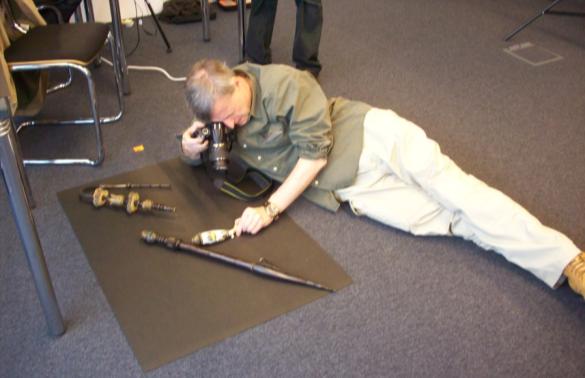 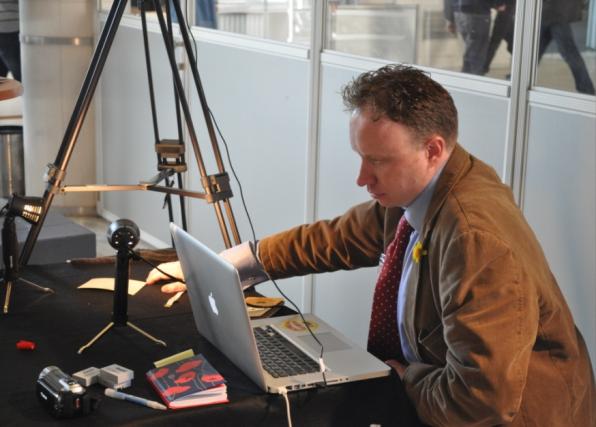 Digitisation
RunCoCo, University of Oxford
Scanning or Digital Cameras?
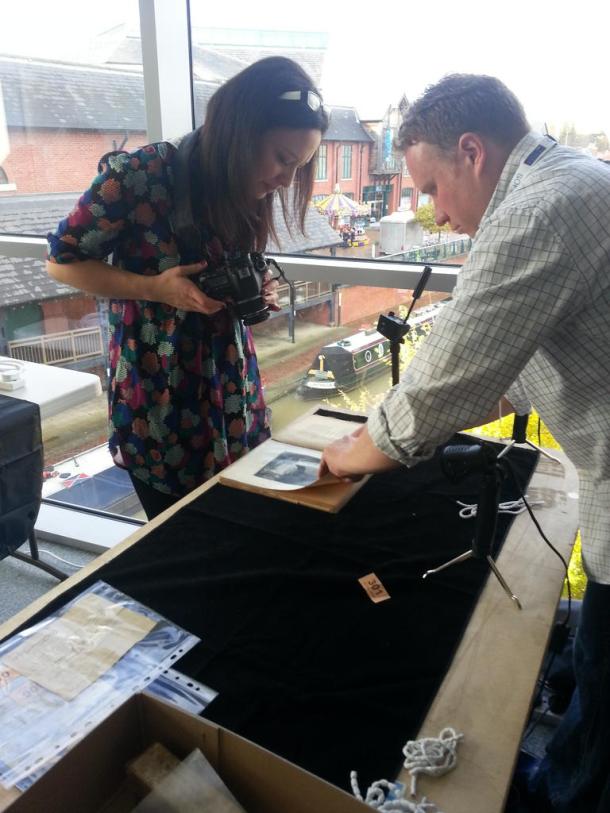 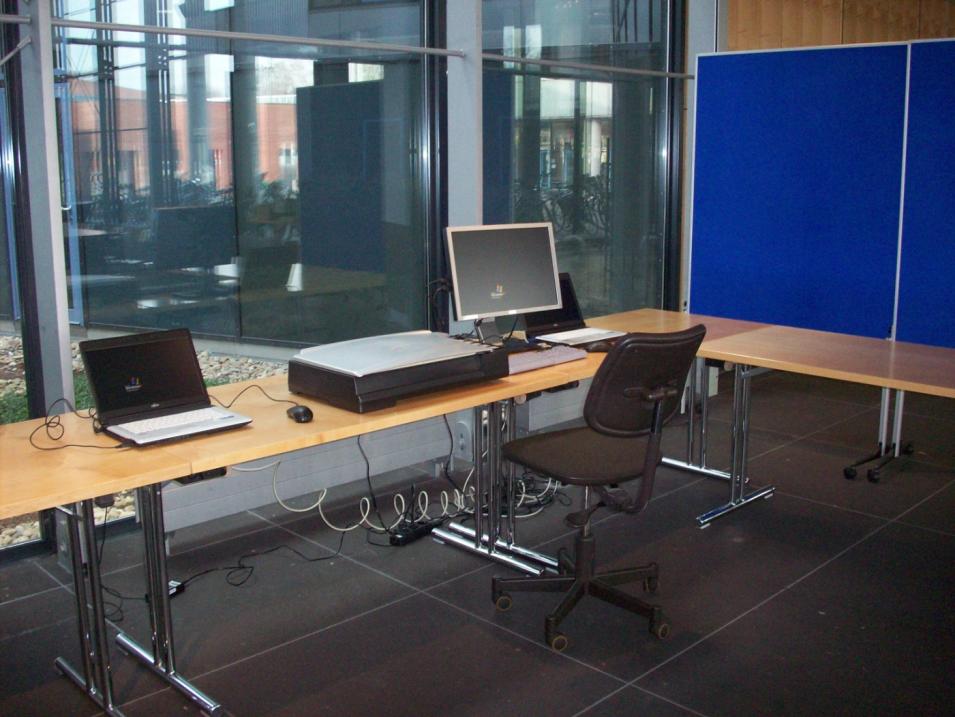 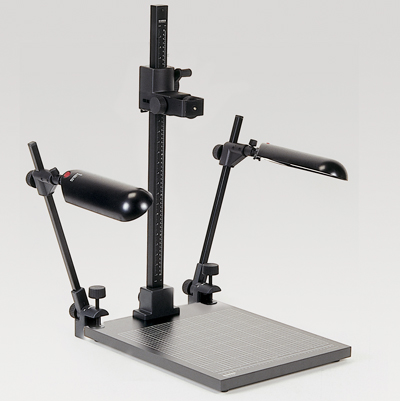 Good for papers, faint print, flat objects.
BUT SLOW…
Can be used for all kinds of objects
Fast, flexible
Digitisation
RunCoCo, University of Oxford
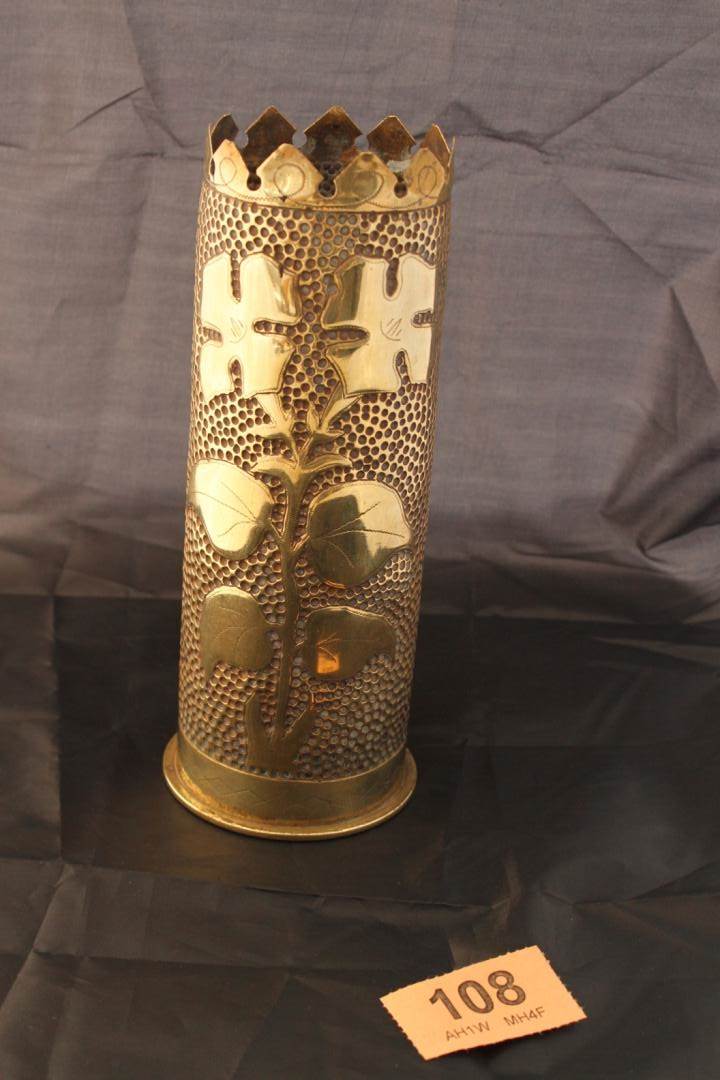 Take first picture with ticket
Digitisation
RunCoCo, University of Oxford
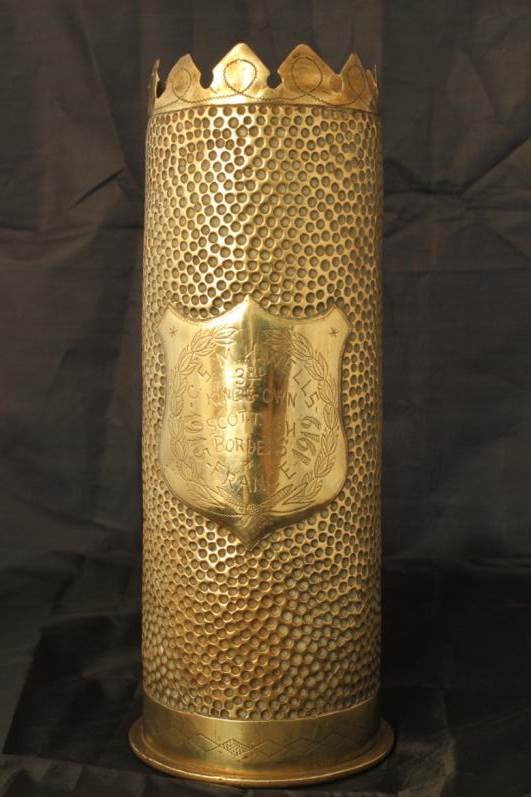 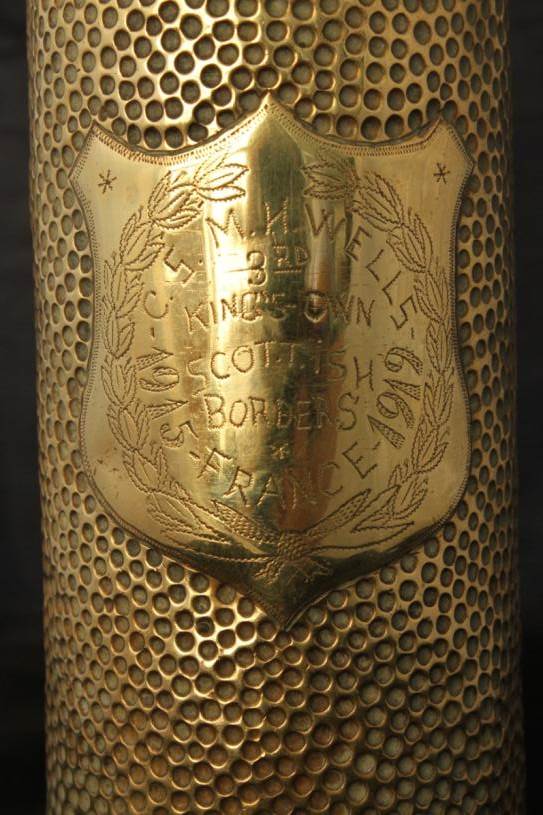 Take several pictures of each object 
Capture front/back
Be flexible
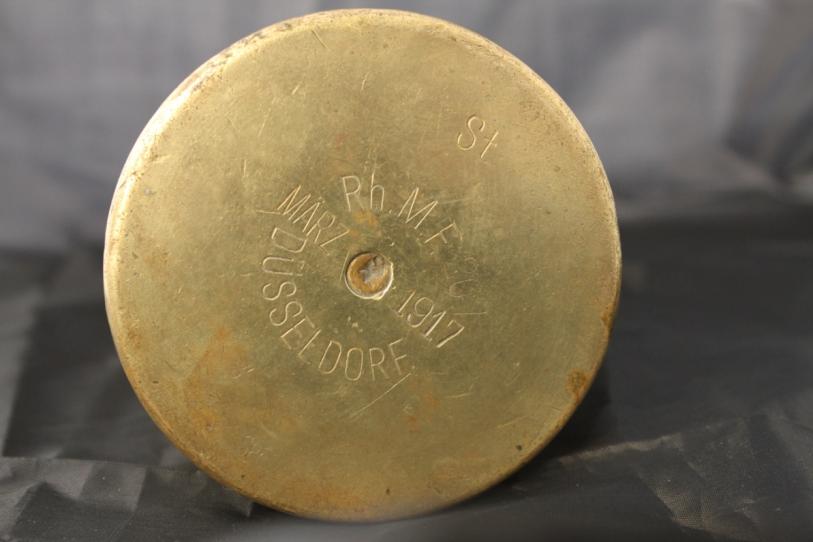 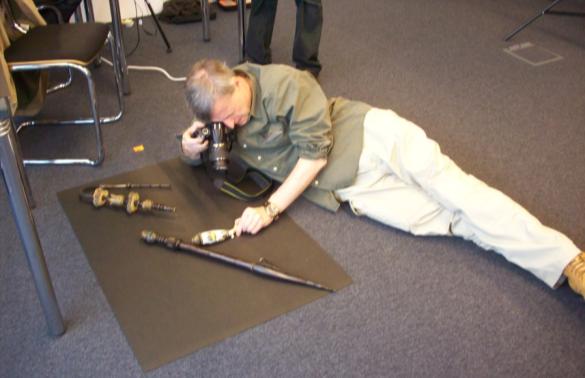 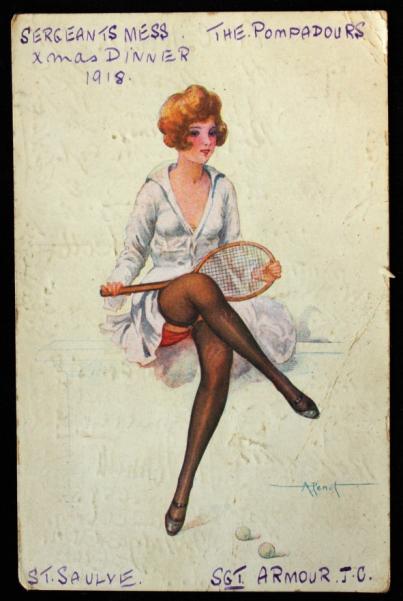 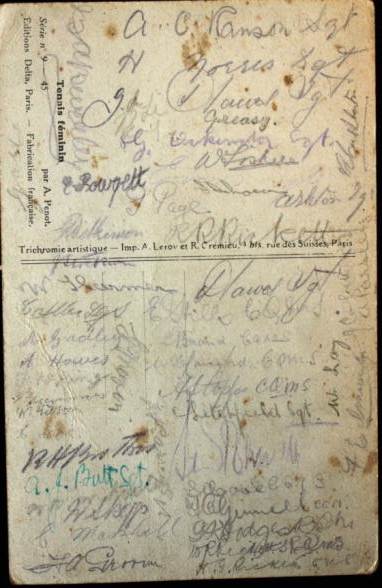 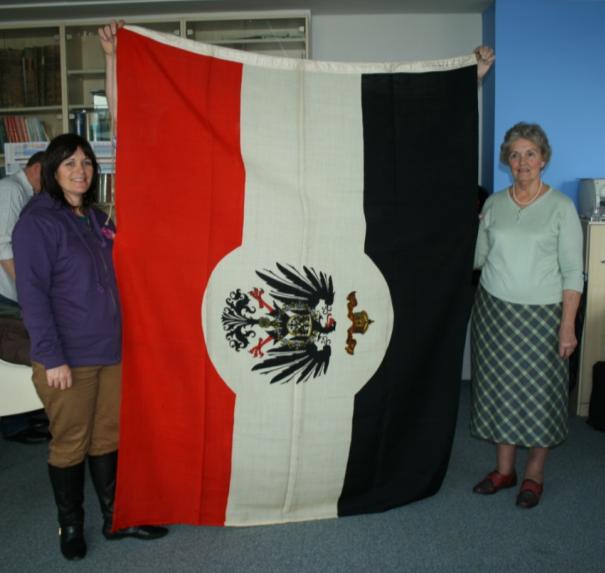 Digitisation
RunCoCo, University of Oxford
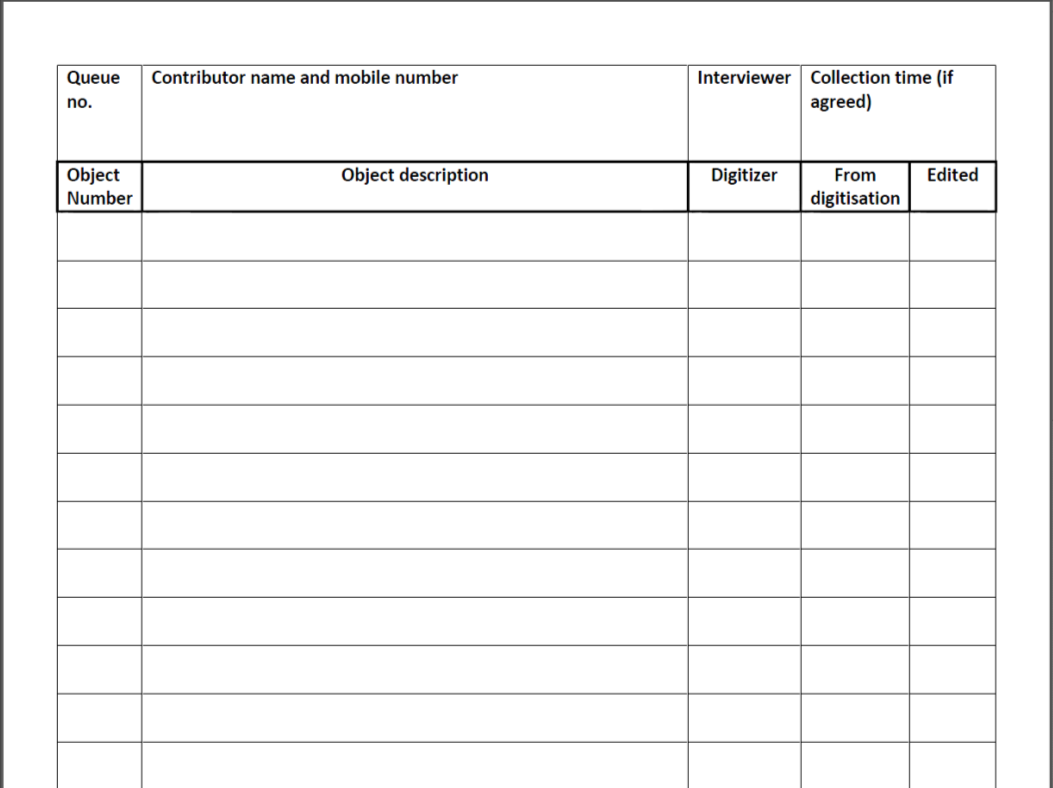 28    John Smith    0791 1234 5678              ABC
10.12
Group photo
   Dog tag
   Letters (5)
Scan 1
Cam 1
10.05
Cam 2
10.12
Note when objects have been digitised
Take objects to the ‘Returns desk’
Digitisation
RunCoCo, University of Oxford
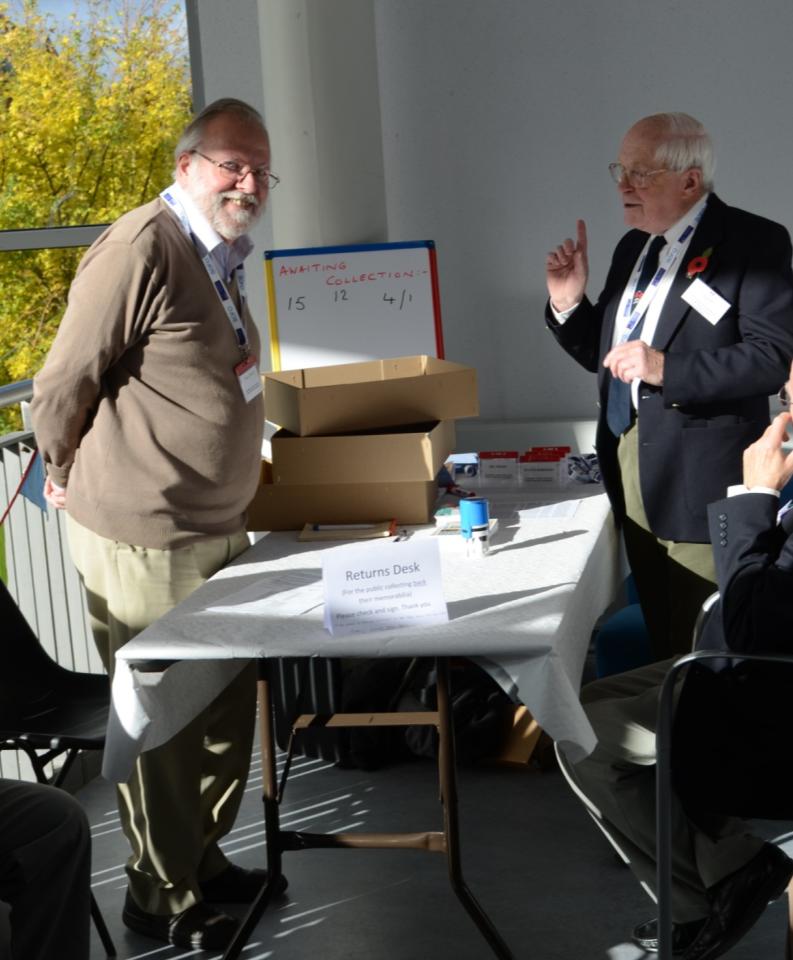 RETURNS DESK?
Check that all objects are processed.
Notify owner.
Owner signs list
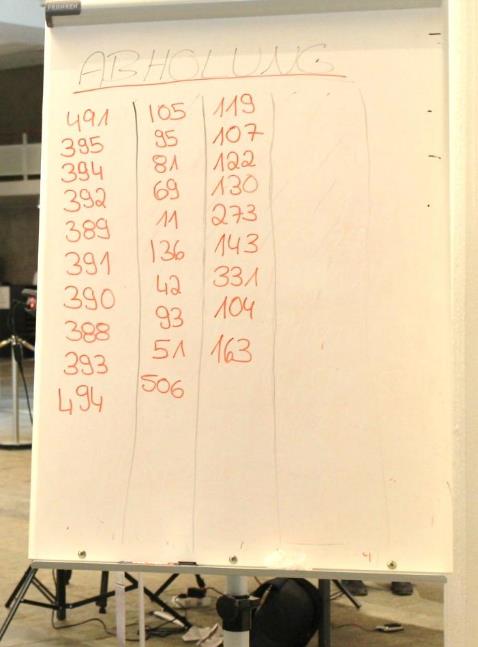 RunCoCo, University of Oxford
4. UPLOAD (After event!)
Edit images and stories
Link images to right story
Upload story and image(s) to online platform 
Archive originals and final versions
Who do you need?
Cataloguers
Image editors?
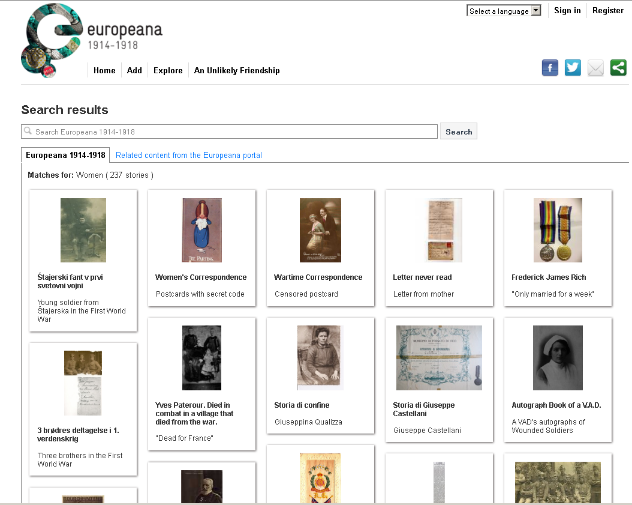 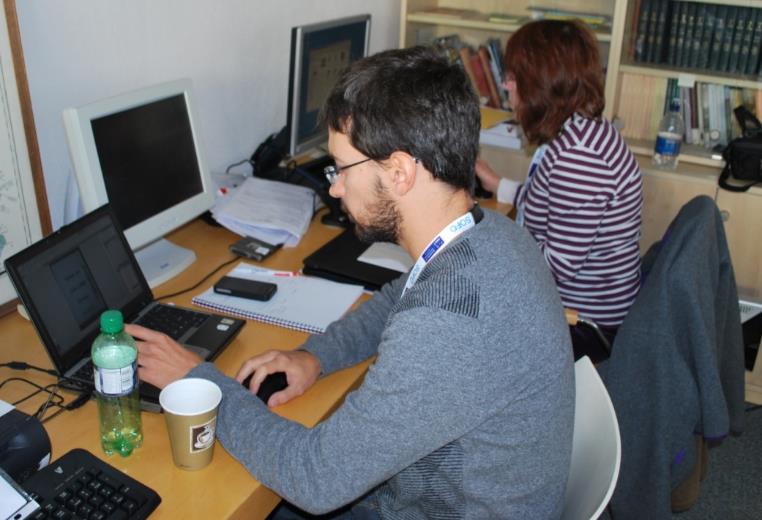 Upload
RunCoCo, University of Oxford
[Speaker Notes: In some ways, work begins after the event. Make sure material is post-processed and uploaded. Also lots of attention.]
Also think about
Visitor experience 
Security 
Lead up to the event - promotion
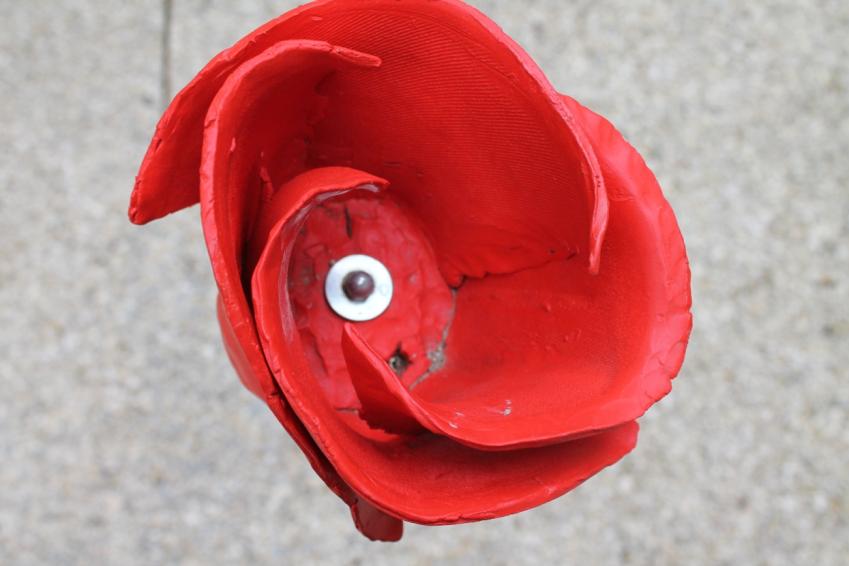 RunCoCo, University of Oxford
Putting it all together?
Interview
Welcome
1. Welcome Desk
2. Interview Desk
2+ people (1 Welcome Desk, 1+ Meet and Greet)
1 Queue Manager
1 MC
Permissions Forms
3 interview desks (2 people on each, ‘interviewer’ and ‘scribe’)
1+ subject experts
‘Story’ forms (paper or computer)
Object Lists
Raffle Tickets
Folders and trays
RunCoCo, University of Oxford
Putting it all together?
Upload
Digitisation
3. Digitisation
4. Upload
2+ for Digitisation Desk
In/Out tables
3+ digitisation stations : 2 cameras, 1 scanner (2 people on each, ‘photographer’ and ‘helper’)
2 cameras, tripods, lights, laptops, etc
Flash cards for camera
Scanner with laptop
Returns desk (1+ )
1+ cataloguer
Computer with internet connection
All stories, images and paper forms
RunCoCo, University of Oxford
Summary
Welcome: 2+ students, 1 Staff
MC: 1 Staff
Interview: 6+ students, 1 Staff, 1+ Subject Expert
Digitisation Desk: 2+ students, 1 Staff
Digitisation Stations: 6+ students
Returns desk: 1 student, 1 Staff
RunCoCo, University of Oxford
And…
Stephen Barker and David Alton
SunDog TV Documentary
Commonwealth War Graves Commission (CWGC)
RunCoCo, University of Oxford
PREPARATION & Troubleshooting
RunCoCo, University of Oxford
Check-lists, guides, forms- for your support
Adapt to your event and your needs

ASK US!!!
RunCoCo, University of Oxford
What to do if…
… too many people come?
… too few people come?
… there is too much to digitise?
… there are problems with equipment?

Other issues? 

How to avoid problems?
RunCoCo, University of Oxford
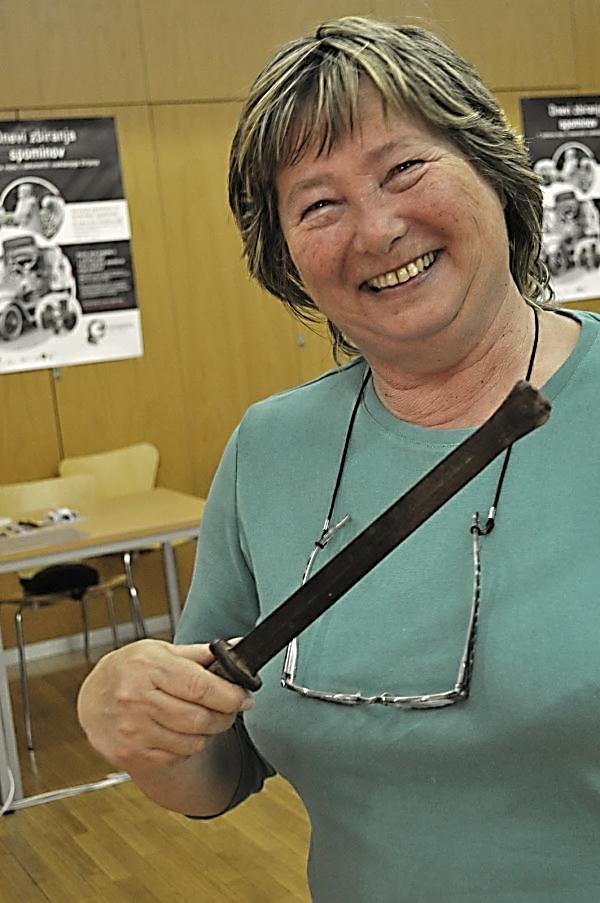 Questions? Discussion
RunCoCo, University of Oxford
Running a digital collection day in 4 steps
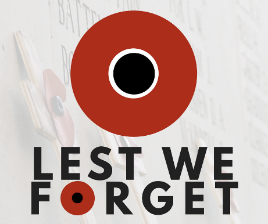 Stuart Lee
Ylva Berglund Prytz
ww1collections@it.ox.ac.uk